2018 慧灯小组 慧灯禅修课 202-2 依止上师2022-06-06
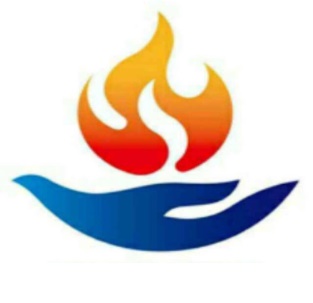 学习内容
一： 内容： 
1：续上节 皈依的主要内容-2皈依佛法
2：皈依的主要内容-3皈依僧
3：皈依的标准
4：如何观修皈依
  
二： 问题讨论
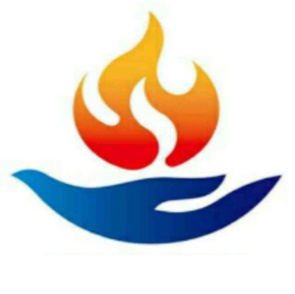 发菩提心
菩提心非常重要，让我们的修行方向归于大乘佛教。

造作的菩提心 Vs 真实的菩提心： 遇到关键的时候会不会把自己的事情作为头等大事。

不断训练，逐渐产生真实的菩提心。

每次听课、修行都下定决心让天下众生离苦得乐，长期奋斗目标。

首先自己要成佛，要闻思修。
四： 皈依的主要内容-2 皈依佛法
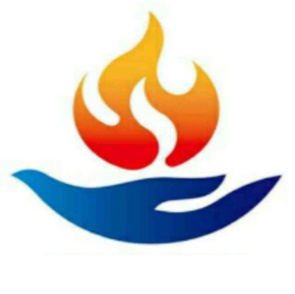 观想皈依境，在皈依境前很庄严、严肃、发自内心、坚定不移地下决心从今以后生生世世只修释迦摩尼的法，只修佛法。佛法才是我唯一学习修行的内容。
 
对其他的宗教尊重，不排斥诽谤任何一个宗教。但是只是选择佛教来学习修行。

衡量皈依修好的层次，衡量标准：坚定不易的决心，数量不是最终标准。






   




































79
四： 皈依的主要内容-3 皈依僧
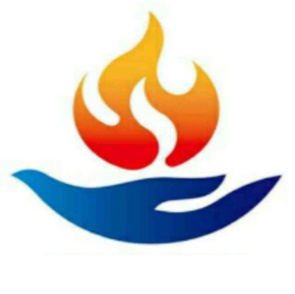 从今以后生生世世只要是学佛的人，不管是修大乘、小乘、显宗、密宗、禅宗、净土宗，只要是这些人都是我们的道友。学其他宗教的是朋友。
 
对众生当做父母来看，修行打坐的要求。所以对任何一个生命都不能有不喜欢不欢迎的心态。即使是对一个昆虫、苍蝇、蚊子，都要帮助（解脱？）。所有诚心实意修大乘的人都要有修行的目标： 把众生当做父母。

衡量皈依修好的层次，衡量标准：坚定不易的决心。

                                







   




































79
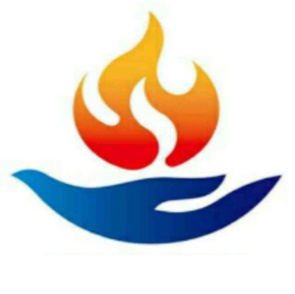 四： 皈依的主要内容-衡量标准
皈依修行的数量标准：150 小时，每天1小时。节假日 、周末补充。
皈依的核心的标准： 不能用时间数量来衡量。 要用决心的程度来衡量，自己衡量。
皈依的标准： 高：纵遇命难也不放弃三宝。 下等： 坚定不移相信三宝的力量，但是遇到重大问题的时候还是会松动。
确实皈依修成的标准：当下是发自内心，坚定不移的相信三宝。可以往下修行。
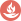 五-如何修习皈依
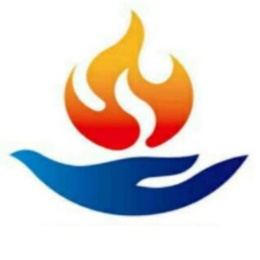 看唐卡，观想皈依境 
念诵麦彭仁波切的«开显解脱道»
    1：从头开始念，念到皈依停下来；念皈依偈
     2：皈依偈：
            南葵内色南夸刚瓦耶（虚空界中遍满虚空者）- 天空中坐满了三宝
            喇嘛耶丹宽竹措南当（上师本尊空行诸会众）- 很多的佛菩萨，密法里特别强调上师、本尊、空性
            桑吉秋当帕波根登拉（诸佛正法以及圣众前）- 显宗里面的三宝，大乘一地以上的，小乘证悟了，见道以上的　　　　　
            达当桌折给贝嘉森切 （我与六道众生敬皈依）- 皈依者是我们和六道众生，观修在一起皈依。发自内心的相信，
                                                                                      信任，恭敬。 
    3：偈颂最好以原创出处的语言来念诵。尤其是有加持力的重要的仪轨、咒语等念原文， 
          也要知道意思。 
     4：心的本性如来藏是佛法僧的本体。
念诵10万遍，再加多1万遍补充：
      100遍需要9分钟，每天1小时，150天。闭关的话18天，决心不一定能短时修成。 
思考下决心，内心中真实做到是皈依的最核心。打坐的前一部分(1/3) 思考生生世世佛才是我的导师，修习佛法才是自己的目标，修习佛法的僧众才是道友。后一部分开始念诵。
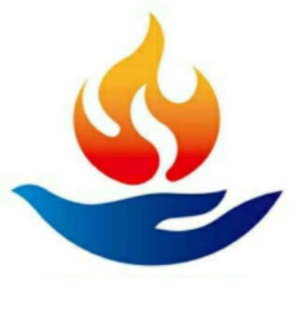 思考题
1、如何皈依佛法？
 2、如何皈依僧宝？（依止上师的重要性）
 3、皈依偈的内容？藏文如何念诵？并请解读其含义。 
 4、皈依的核心是什么？
 5、对佛教的护法有何理解？
 6、居士戒在什么情况下自动升级为别解脱戒、菩萨戒、密乘戒的一
     部分？
 7、自由分享讨论本课心得。